Texas Chapter
April 6-September 7, 2023
Ethics and Professionalism 
Webinar Series​
Session 3: Credentialing, National Practitioner’s Data Bank (NPDB) and Self-Reporting
Disclosure information – Planning Committee
None of the planning committee members for this educational activity have relevant financial relationship(s) to disclose with ineligible companies whose primary business is producing, marketing, selling, re-selling, or distributing healthcare products used by or on patients.
Disclosure information – Faculty
None of the faculty for this educational activity have relevant financial relationship(s) to disclose with ineligible companies whose primary business is producing, marketing, selling, re-selling, or distributing healthcare products used by or on patients.
Disclosure: Members of the College’s Education Content Validation Committee provide oversight of chapter education programs
Relevant financial relationships appear in italics below each individual’s name.  All others have nothing to disclose.  All relevant relationships have been mitigated.
Go to the Texas chapter webpage and follow the prompts to claim credit.
The American College of Physicians (ACP) is accredited by the Accreditation Council for Continuing Medical Education (ACCME) to provide continuing medical education for physicians. 

The ACP designates this other (live component and enduring component) activity for a maximum 1 AMA PRA Category 1 Credit(s)TM. Physicians should claim only the credit commensurate with the extent of their participation in the activity.
Thanks for joining us!
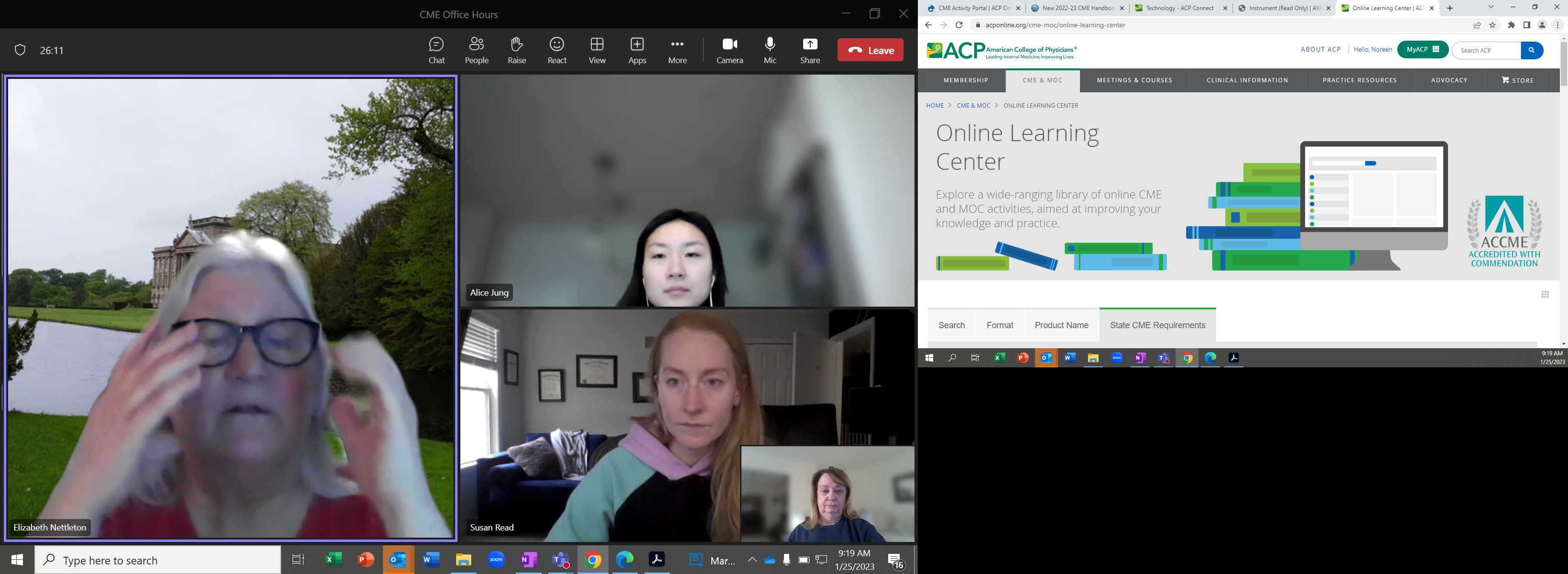 For more information 
about topics covered 
at our meeting, and more, visit 
ACP’s Online Learning Center